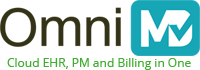 An Essential 
Guide to E/M 
Coding
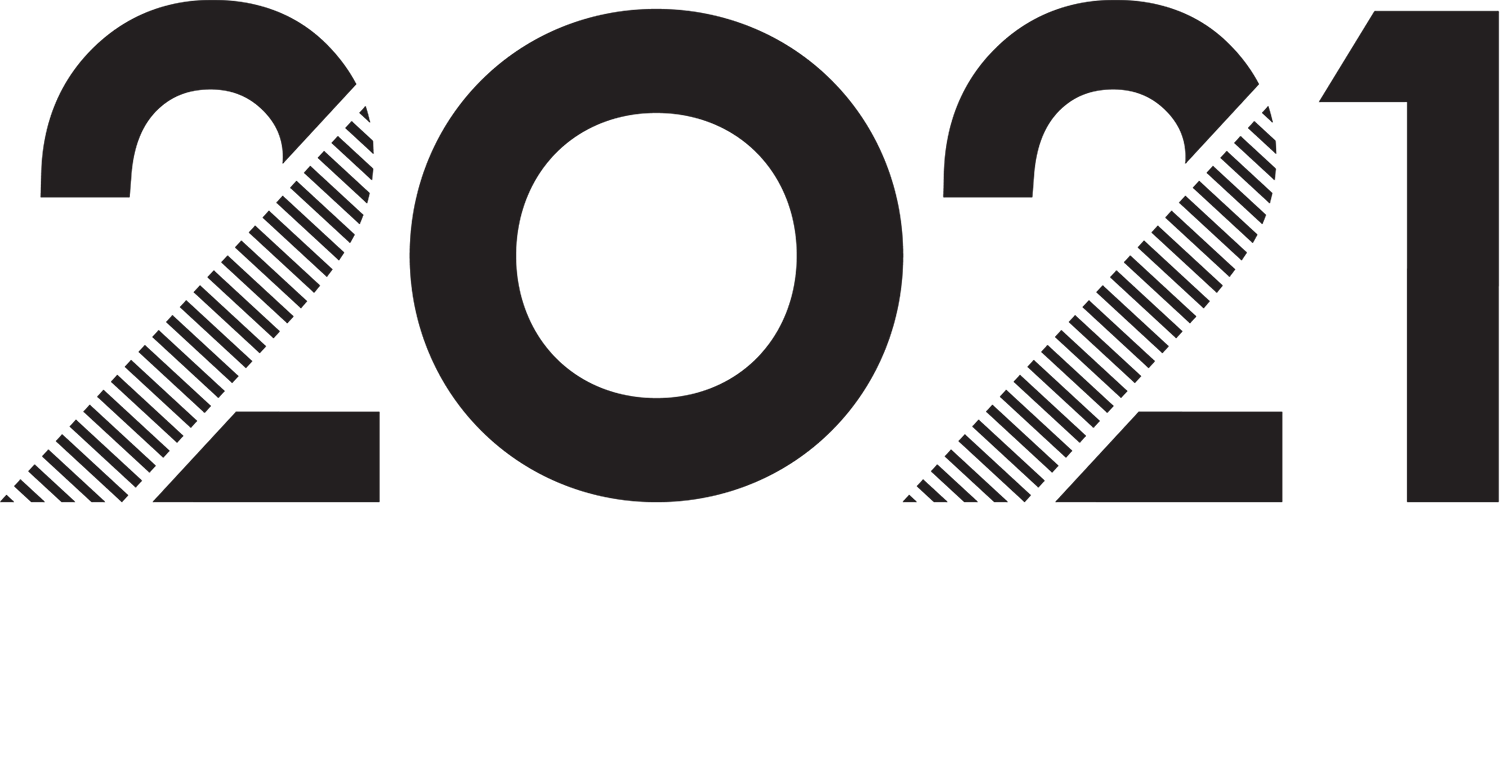 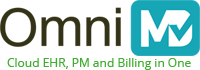 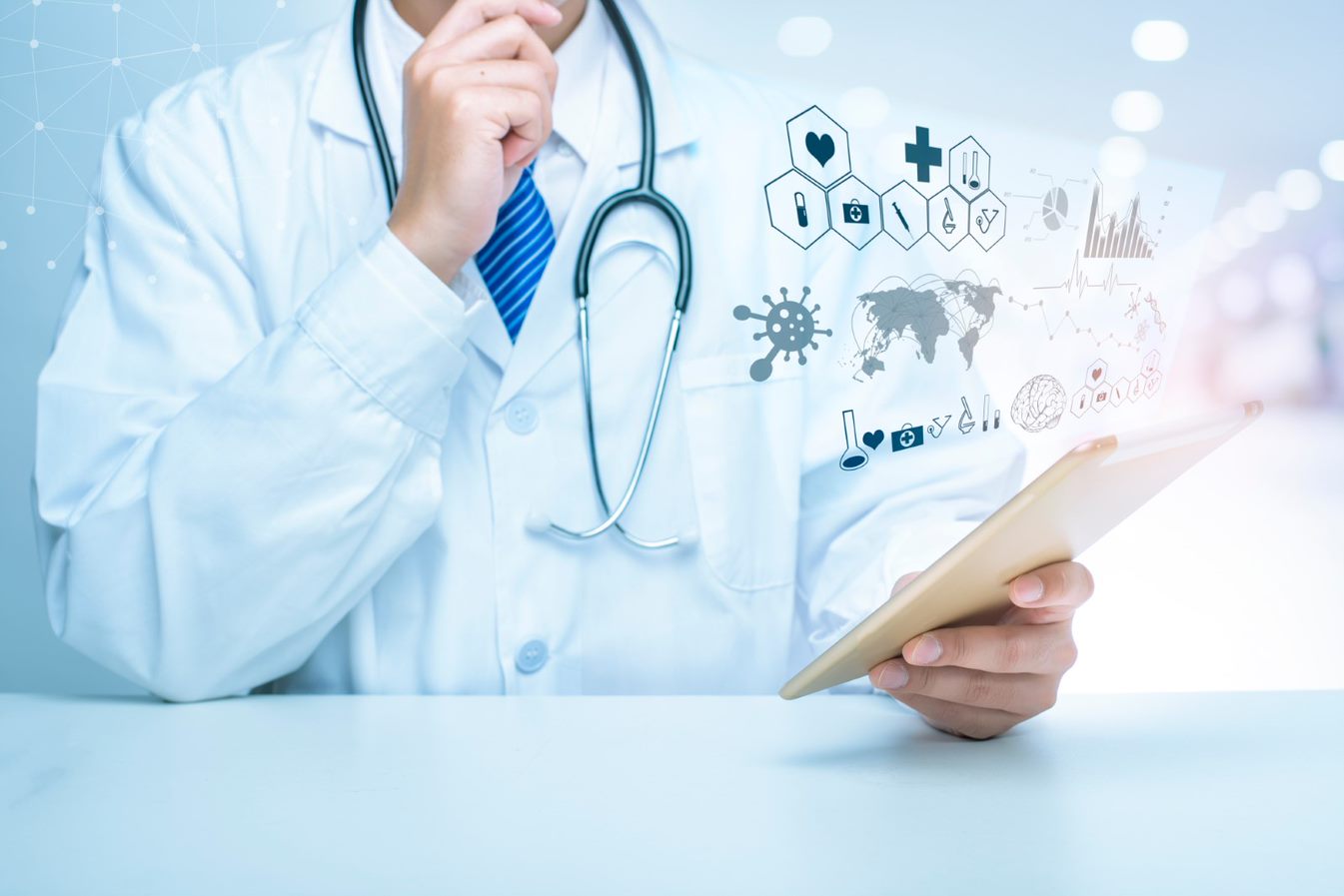 The AMA Initiative
The AMA prompted CMS to give them time to develop new documentation guidelines.
AMA workgroup was created to achieve the following goals:
Doctors created their own guidelines and CMS accepted these in 
full in the Final Rule for 2020. AMA involvement means these 
guidelines will be industry-wide for all payers.
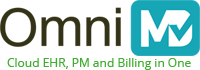 Summary of Changes
E/M documentation will now be focused on MDM (medical decision making) or time. 
History and Exam elements are only to be captured when clinically appropriate.
Code 99201 will be eliminated as the requirements for MDM are the same as 99202. 
CPT 99211 still exists, but there are no specific MDM or time requirements. This is a "minimal" visit.
CPT guidelines were substantially revised to remove the gray areas and provide accurate code selection.
Provider can use either time-based or MDM method, whichever is the most beneficial for the visit.
Bottomline
Documentation should be sufficient for a subsequent provider treating
the patient and a proper legal defense.
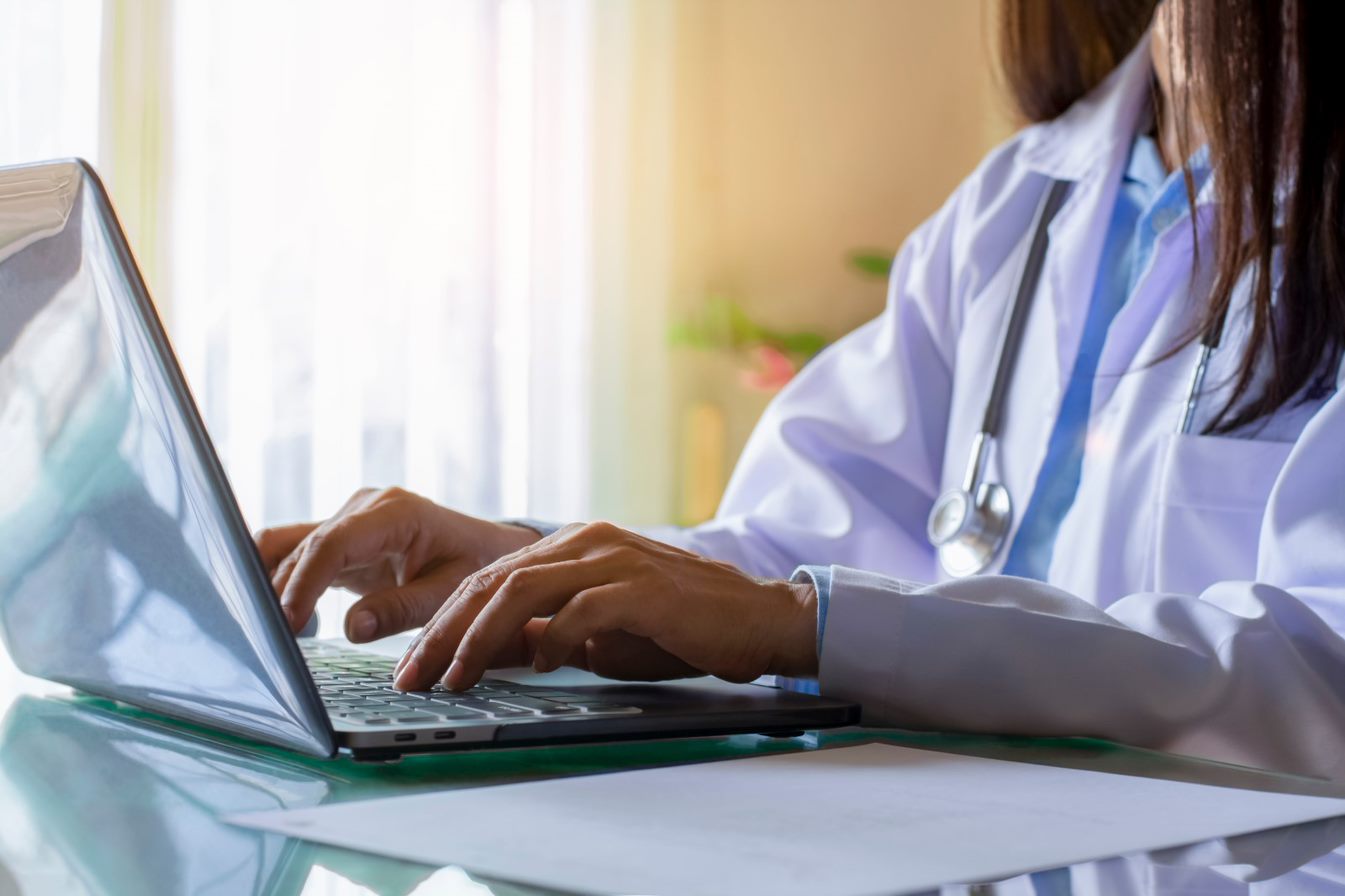 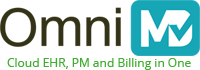 Criteria of MDM
Created sufficient detail in CPT code set to reduce variation between contractors/payers.
Attempted to align criteria with clinically intuitive concepts .
Used existing CMS and contractor tools to reduce disruption in coding patterns.
Removed ambiguous terms (e.g., "mild") and defined previously ambiguous concepts (e.g., "acute or chronic illness with systemic symptoms").
While similar, this is not the MDM calculation we have today.
All code descriptors state a "medically appropriate" history and/or examination and MDM.
Amount of history and exam performed and documented up to the 
     provider will not be a consideration in code selection.
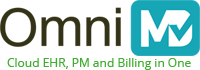 Levels of MDM
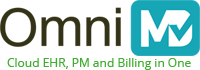 New Medical Decision-Making Tree
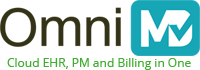 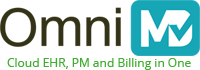 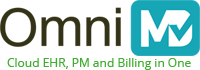 Elements of MDM
While similar, this is not the MDM calculation we have today.
Number of complexity of problems addressed.
Amount and/or complexity of data to be reviewed and analyzed
Risk of complications and/or morbidity or mortality of patient management
Guidelines are the same for new and established patients.
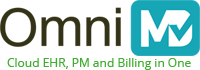 Number and Complexity of Problems Addressed
A problem is addressed or managed when it is evaluated or treated at the encounter by the physician or other qualified healthcare professional reporting the service. This includes consideration of further testing or treatment that may not be elected by virtue of risk/benefit analysis or patient/parent/guardian/surrogate choice.
Notation in the patient's medical record that another professional is managing the problem without additional assessment or care coordination documented does not qualify as being addressed or managed by the physician or other qualified healthcare professional reporting the service.
Referral without evaluation (by history, exam, or diagnostic study[ies]) or consideration of treatment does not qualify as being addressed or managed by the physician or other qualified healthcare professional reporting the service.
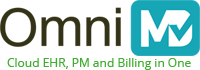 Summary of Definitions
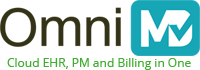 Number and Complexity of Problems Addressed
No consideration given for new conditions
Problems addressed should be “clinically relevant”
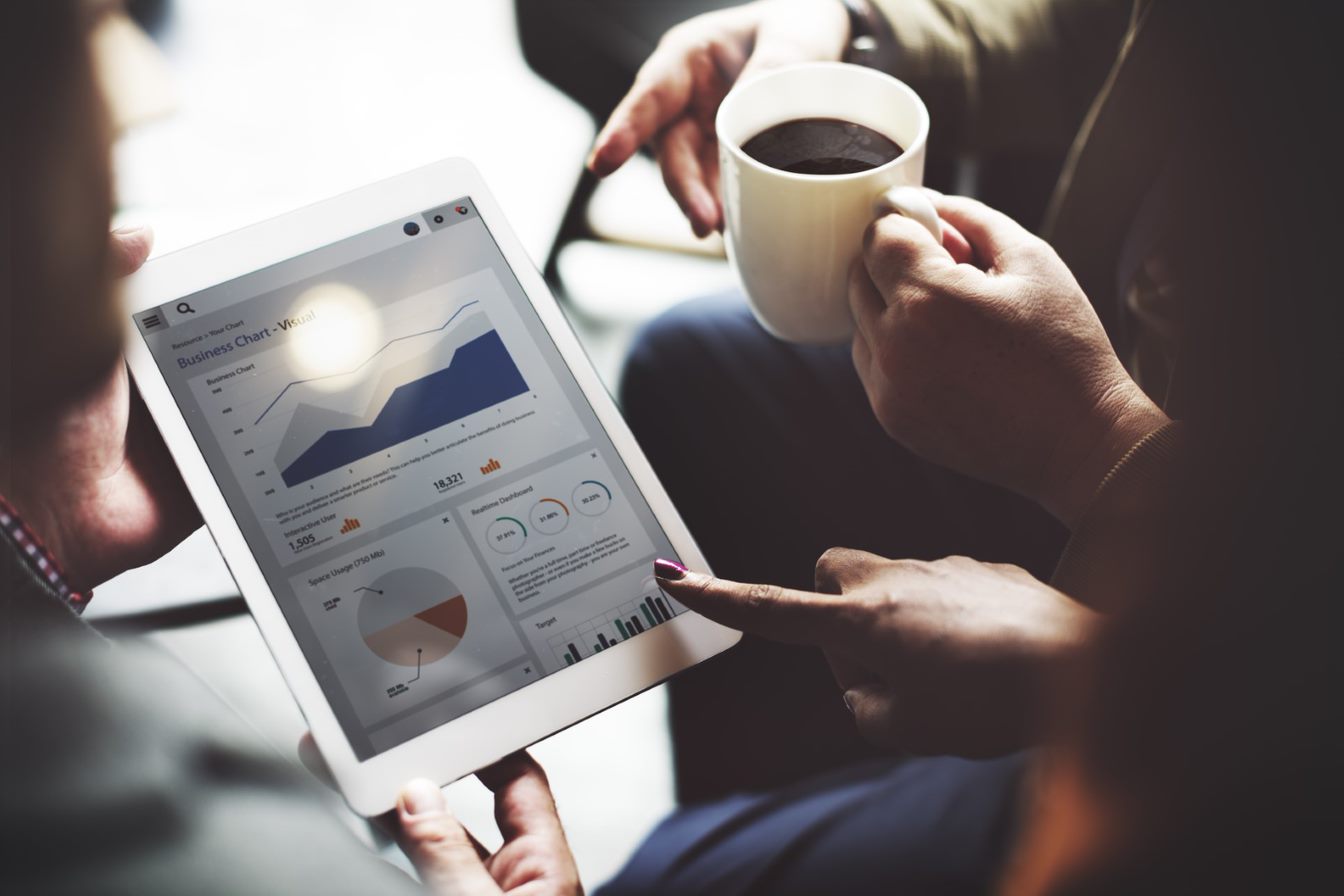 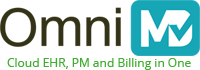 Amount and/or Complexity of Data to be Reviewed and Analyzed
Data are divided into three categories:
Tests, documents, orders, or independent historian(s)—each unique test, order, or document is counted to meet a threshold number
Independent interpretation of tests—not to be reported separately
Discussion of management or test interpretation with external physician/other QHP/appropriate source—not to be reported separately)
Emphasizes clinically important activities. Accounts for quantity of documents ordered/reviewed and creates "counting rules".
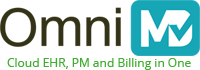 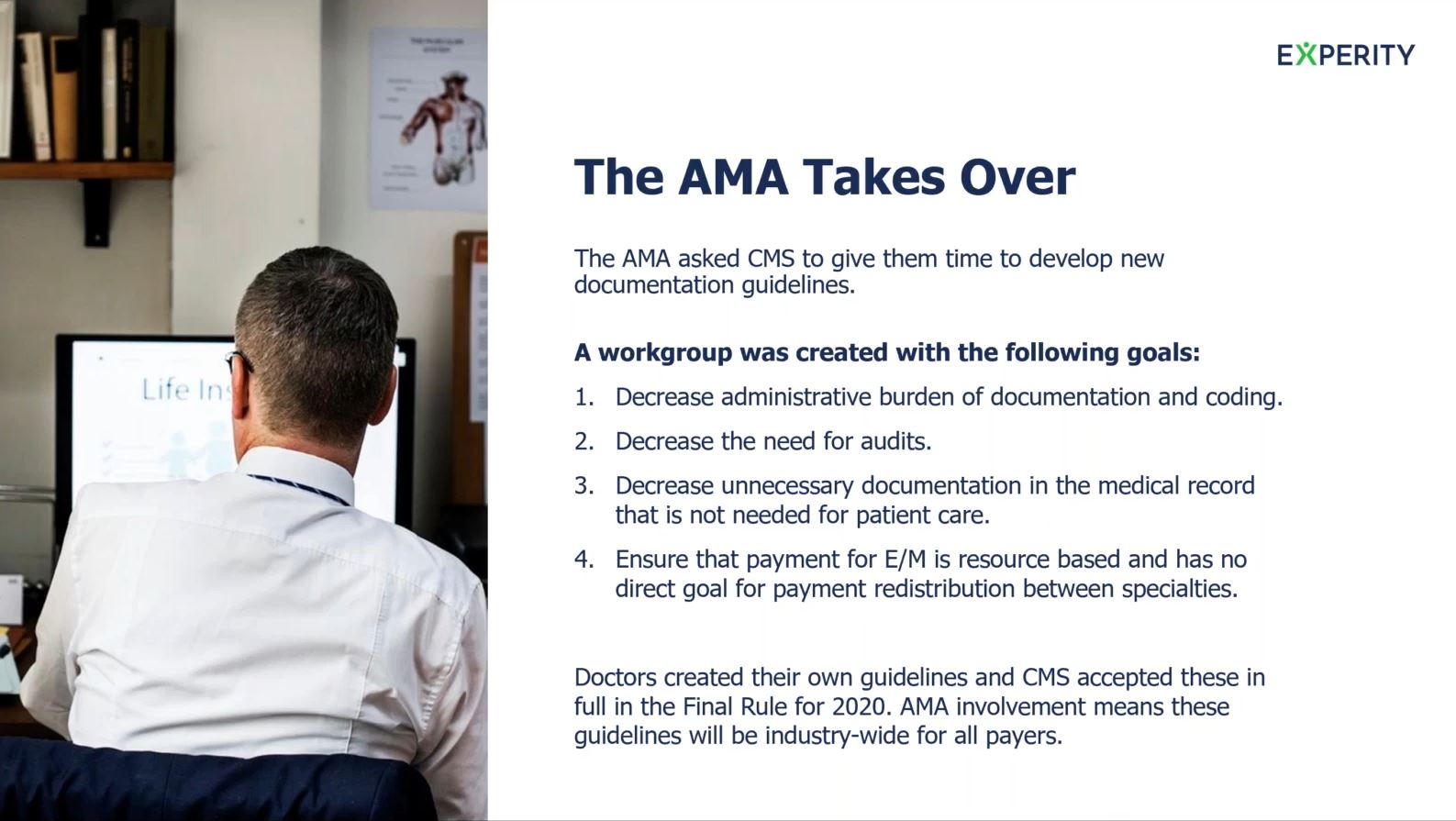 Independent Interpretation
Tests with a CPT code that includes an interpretation
Not to report if clinic is reporting the service or has reported the service.
Document some form of interpretation. Does not need the usual standards of a complete formal report. 
"Interpretation" is often confused with "Review of Results'.'
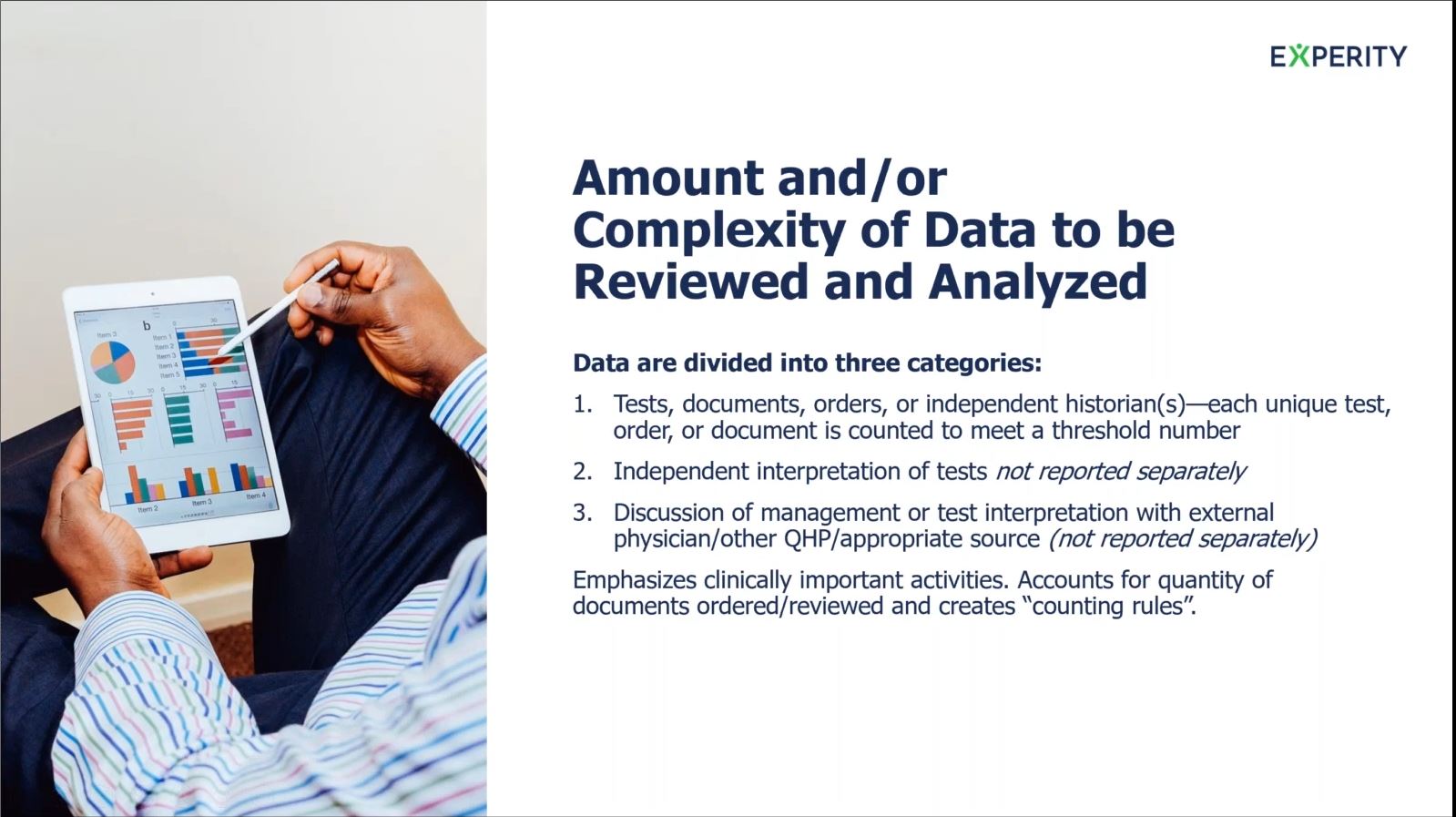 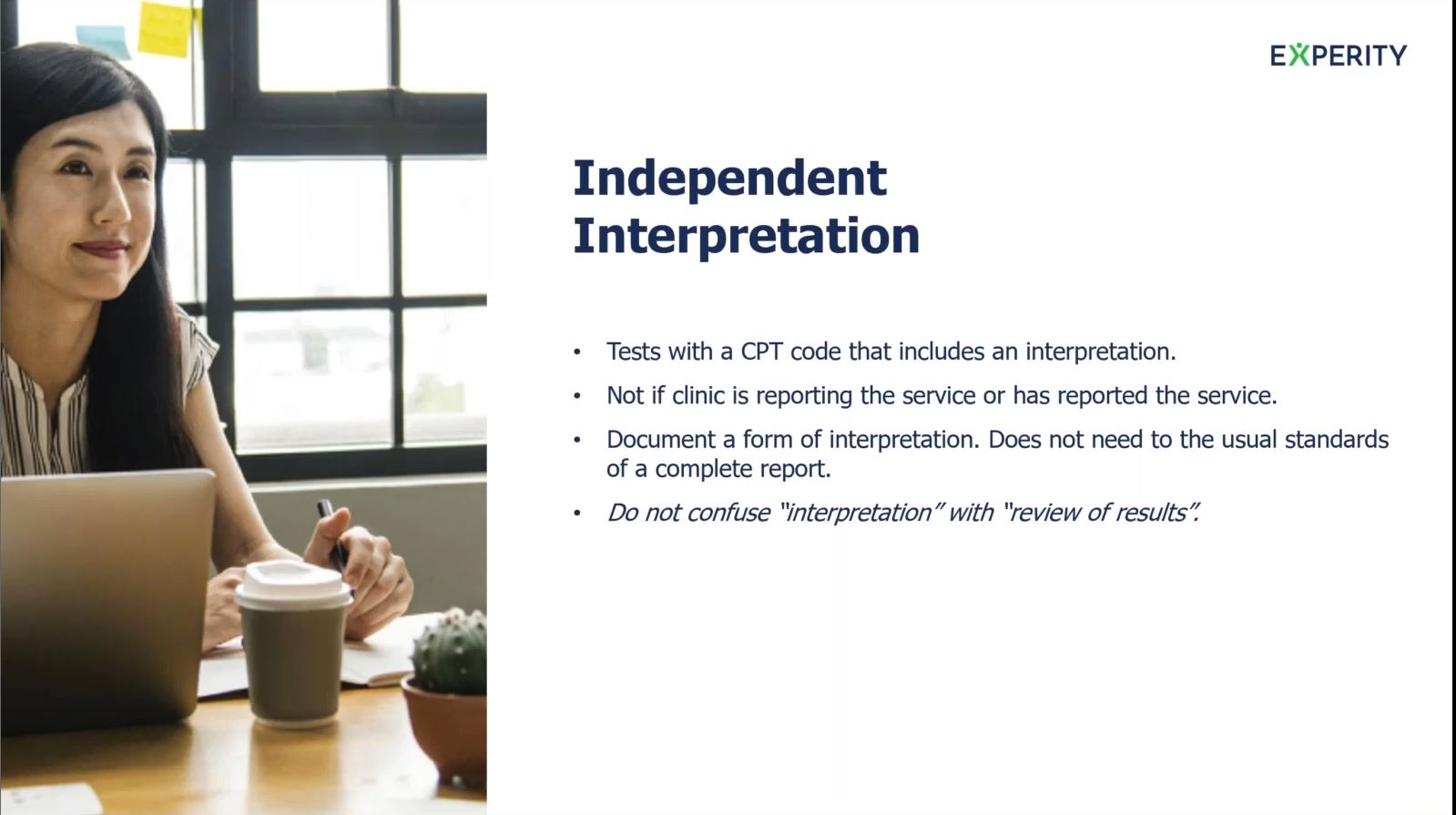 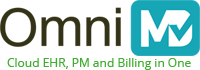 Appropriate Source
Includes discussion with non-healthcare professionals.
Must be involved in the management of the patient.
Does not include family or informal caregivers.
Examples:
Case Manager
Parole Officer
Professional Caregiver
Lawyer 
Teacher
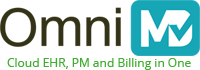 Amount and/or Complexity of Data to be Reviewed and Analysed
Categories are not the same for each level.
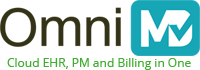 Risk of Complications and/or Morbidity or Mortality of Patient Management
Decisions involved with the patient's problem(s) or treatment(s)
Includes possible management options selected and those considered, but not selected
Addresses risks associated with social determinants of health
Examples are included in the table for moderate or high risk only.
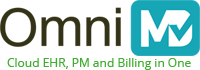 Social Determinants
Social determinants of health: Economic and social conditions that influence the health of people and communities
Social determinants of health appear under moderate complexity for codes 99204 and 99214.
 Consider this as diagnosis or treatment significantly limited by social determinants of health.
Examples may include but not limited to:
Unemployment 
Extreme poverty 
Nutrition/Food
Housing insecurity and safety
Welfare risks
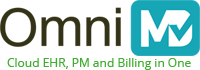 Risk of Complications and/or Morbidity or Mortality of Patient Management
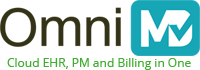 Add-on Code for Chronic Conditions
GPC1X
Visit complexity inherent to evaluation and management associated with medical care services that serve as the continuing focal point for all needed healthcare services and/or with medical care services that are part of ongoing care related to a patient's single, serious, or complex chronic condition. (Add-on code, list separately in addition to office/outpatient evaluation and management visit, new or established)
Code added by CMS for the additional work involved in chronic conditions.
Effective January 1, 2021
No specialty distinction
Report whether the visit is based on MDM or time
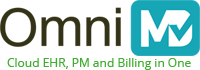 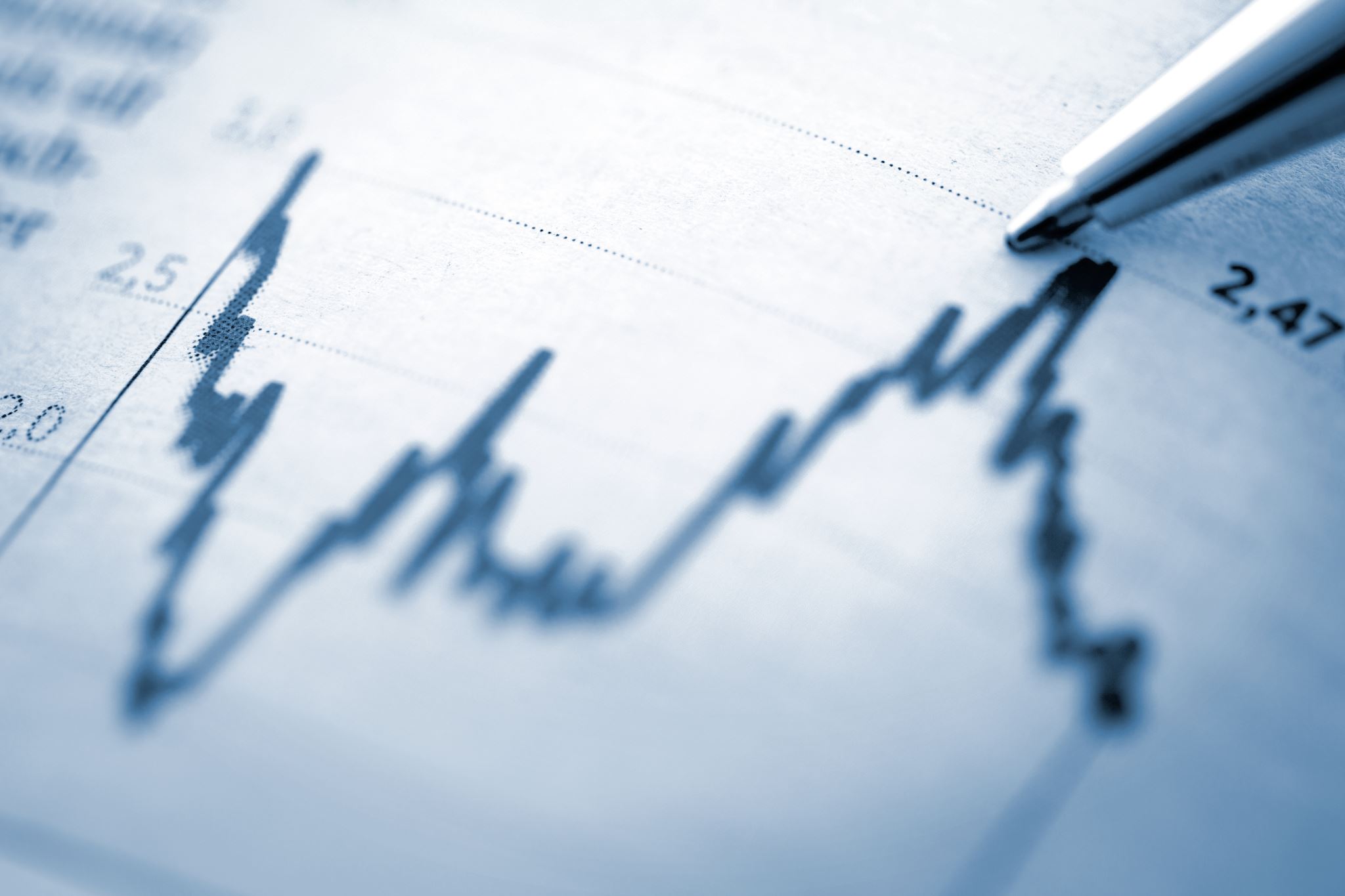 TIME BASED CODING CHANGES
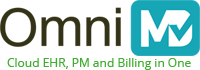 Total Time
Total time is face-to-face and non-face-to-face on the date of the encounter by the "reporting" practitioner.
To document, state the total time spent that day and summarize the services performed. No log required.
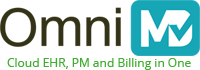 Non-Face-to-Face Time
Physician/Other qualified healthcare professional time includes the following important activities (when performed):
Preparing to see the patient (e.g., review of tests)
Obtaining and/or reviewing separately obtained history
Performing a medically necessary appropriate examination and/or evaluation
Counseling and educating the patient/family/caregiver
Ordering medications, tests, or procedures
Referring and communicating with other healthcare professionals (when not reported separately)
Documenting clinical information in the electronic or other health record
Independently interpreting results (not reported separately) and communicating results to the patient/family/caregiver
Care coordination (not reported separately)
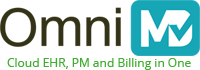 Time Ranges
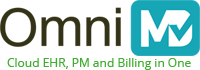 New CPT Code
+99417
Prolonged outpatient evaluation and management service(s) (beyond the total time of the primary procedure which has been selected using total time), requiring total time with or without direct patient contact beyond the usual service, on the date of the primary service; each 15 minutes (List separately in addition to codes 99205, 99215 for office or outpatient Evaluation and Management services).
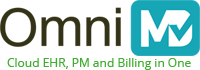 ExampleTime Interpretation Difference between AMA & CMS
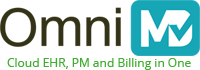 CMS Logic
For Level 5, CMS says it needs to be 15 minutes beyond the highest time
The AMA lets you bill 99417 if you go a minute over. Time to code for 99205 will be anywhere between 60-74 minutes.
It is anticipated private payers may go with CMS logic.
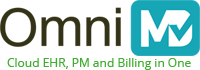 Time to Gear for
Start tracking your time today.
Include items performed when not in the chart.
Established best practices for tracking such activities and time.
Start to case by case differentiate between type of visits that should be calculated based on time rather than MDM.
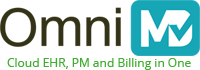 Points to Remember
Sufficient Documentation to document complexity in medical decision making.
Assume Not documented, not done.
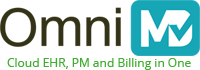